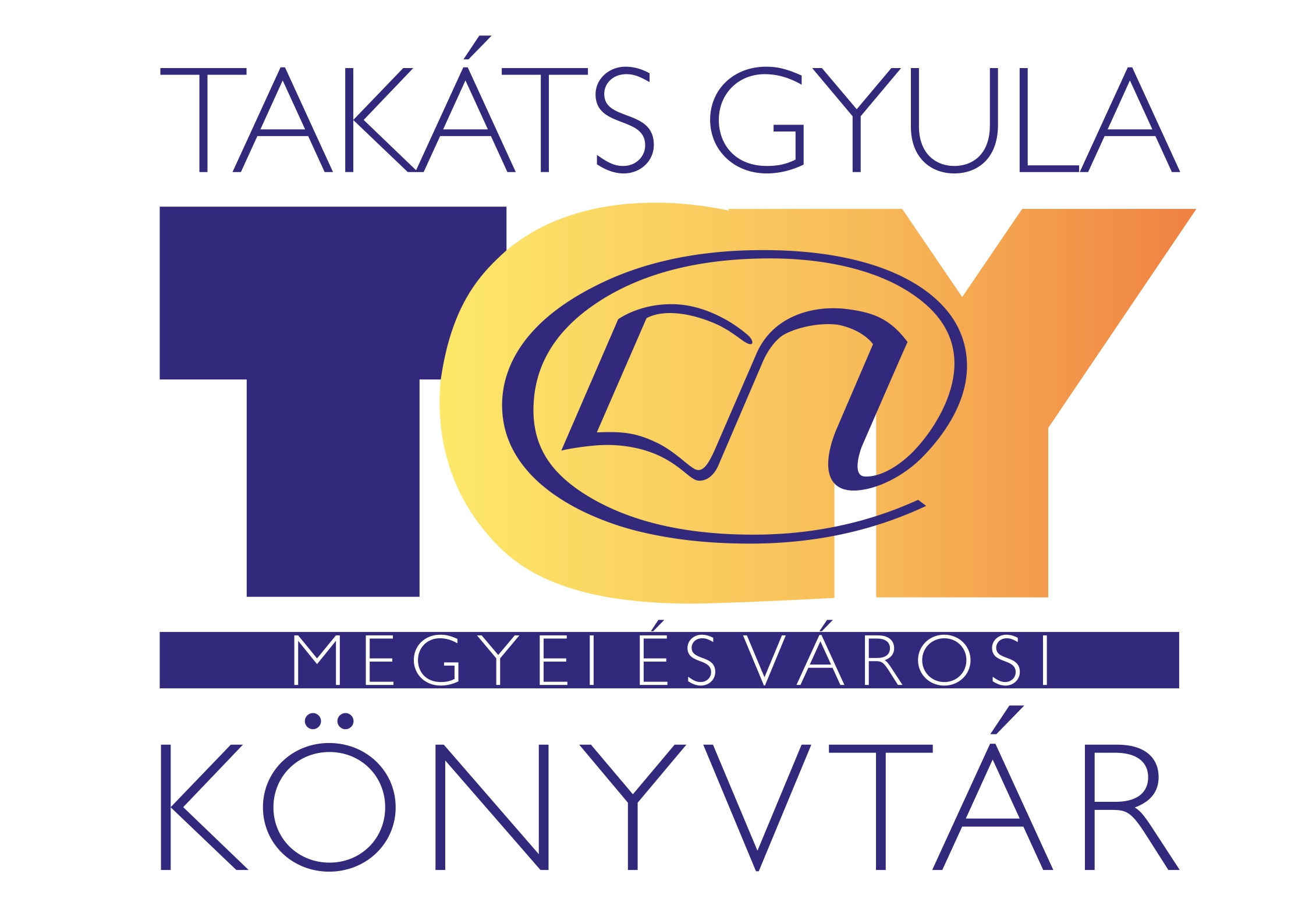 Kulturális intézmények a köznevelés eredményességéért
„Kalandtúra a meseerdőből a digitális rengetegbe”
EFOP-3.3.2-16-2016-00208
Kaposvár, 2020.12.20..
A projekt célja - csoportja
A Projekt kezdő időpontja volt: 2018.07.01. 
A Projekt fizikai befejezésének napja: 2019.12.31. 
Megvalósítás helyszíne: TAKÁTS GYULA MEGYEI ÉS VÁROSI KÖNYVTÁR
Cél: kulturális intézményekben megvalósuló kompetenciafejlesztés, ismeret- és tudásgyarapítás
Célcsoport: a köznevelésben résztvevő gyermekek,  tanulók: óvodások, általános- és középiskolások 
    (különösen a szociokulturális hátrányokkal érintett,     életkorukhoz képest alulteljesítők) 
Bevont gyermekek/tanulók tervezett létszáma: 780 fő (7-24 éves)  és 30 fő óvodás
Megvalósult létszám: 1269 fő – ebből 45 fő óvodás
A PROJEKT költségvetése
Elnyert támogatás: 29 991 317 Ft
Ebből:
Eszközbeszerzés: 2 800 000 Ft
A szakmai megvalósítás anyagköltsége, díjazás:800 000 Ft
Tábor 1 200 000 Ft
együttműködés
Az együttműködő intézmények száma: 17
középiskola:  6 
Egészségügyi- Katolikus-Közgazdasági-Lamping- Református-Táncsics: 
témahét, 
on-line vetélkedő, 
foglalkozás sorozat (dráma), 
kulturális óra
együttműködés
általános iskola: 9 
Kodály, Berzsenyi, Honvéd, II. Rákóczi,Toponári, Bárczi, Duráczky, Kaposmérő, Somogyjád
témahét
kult.óra
vetélkedő
Családi olvasóklub - Kodály
fejlesztő, felzárkóztató kiscsoport (Bárczi, Duráczky, II. Rákóczi,)
Tábor (II. Rákóczi és Somogyjád)
óvoda: 2  (a Somogyhárságyi és a Szigetvári u.óvoda)
  témahét, kult.óra, fejlesztő, felzárkóztató kiscsoport
Kulturális óra
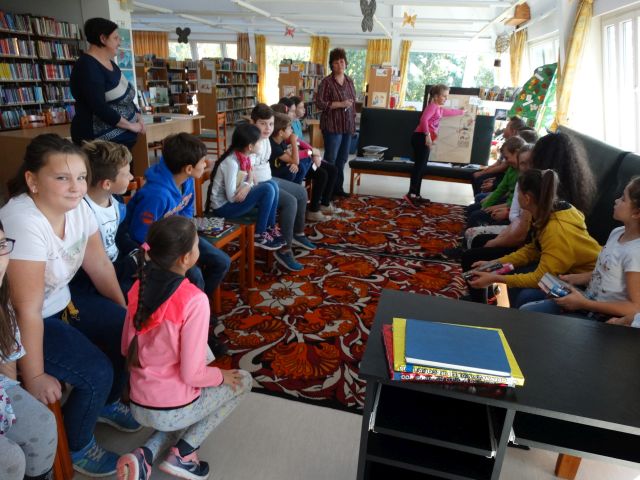 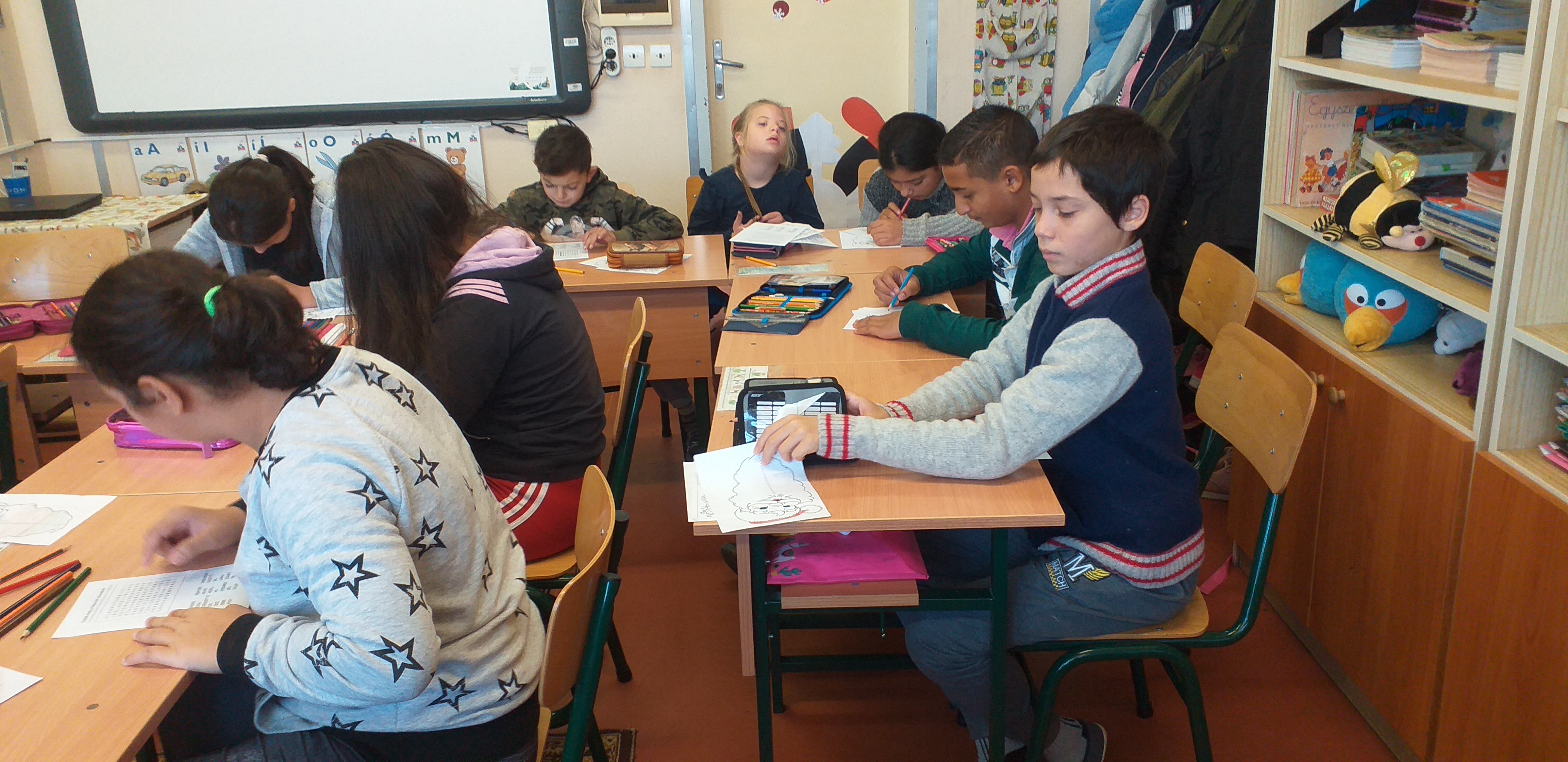 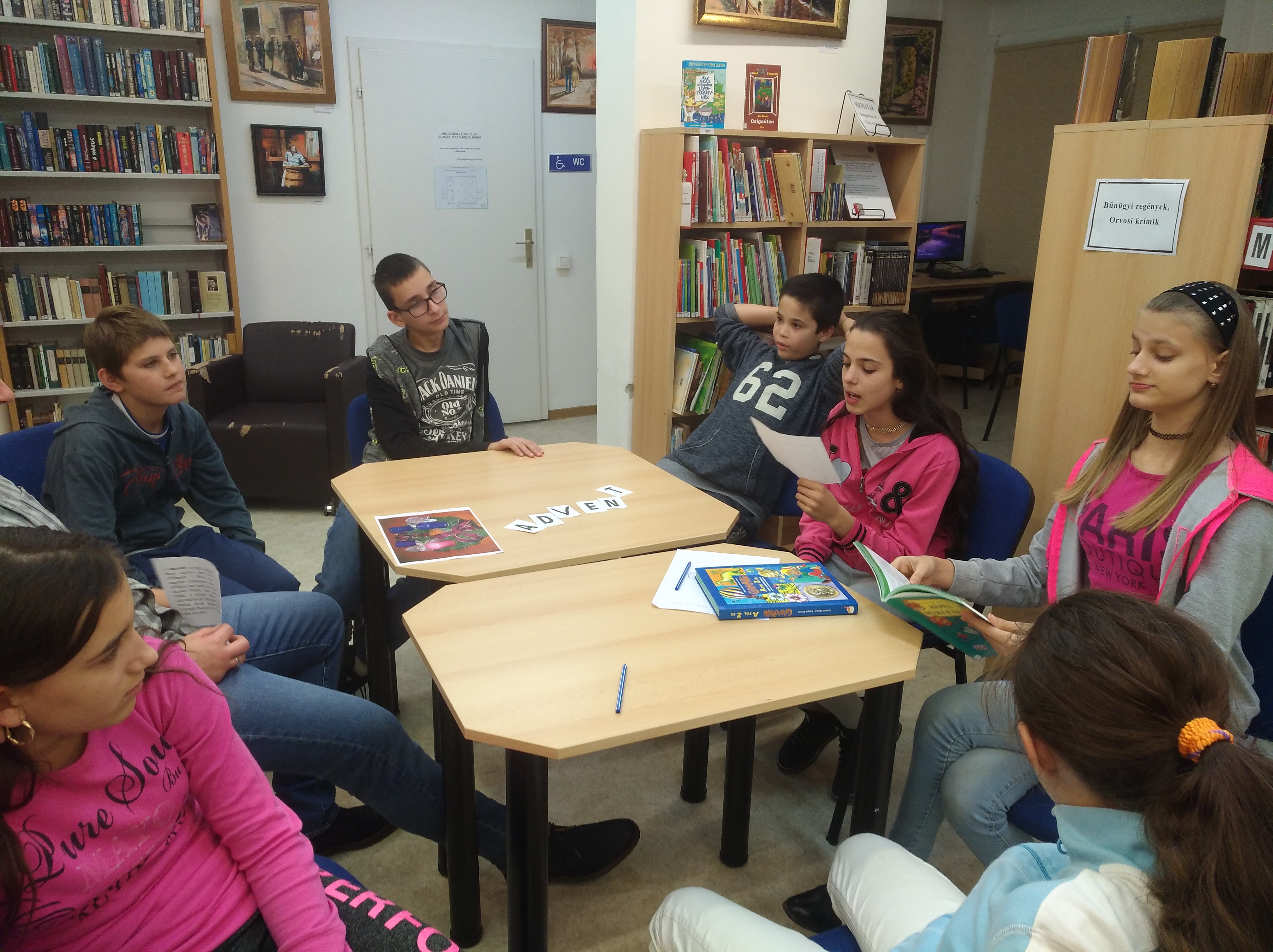 Fejlesztő felzárkóztató kiscsoport
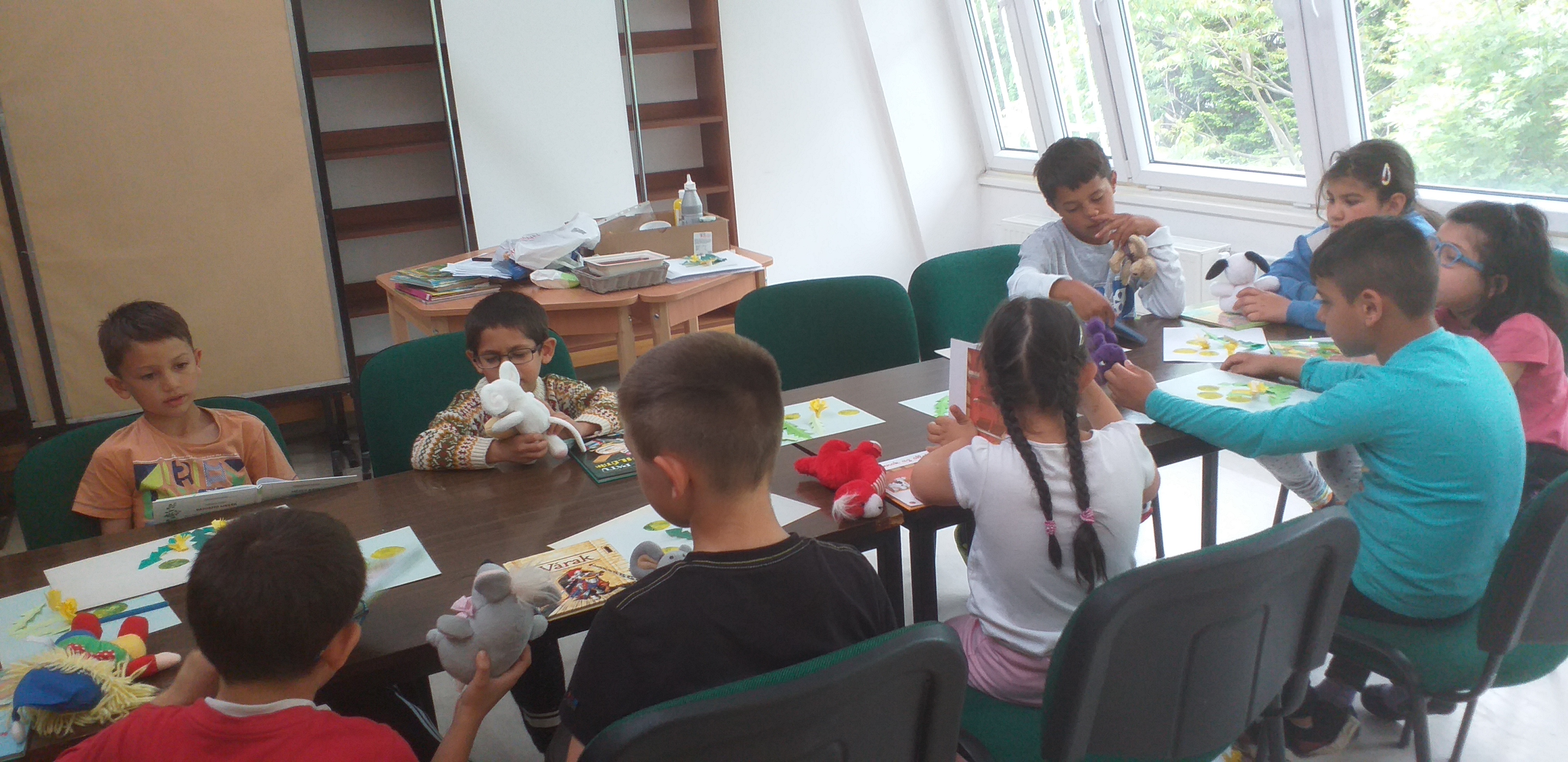 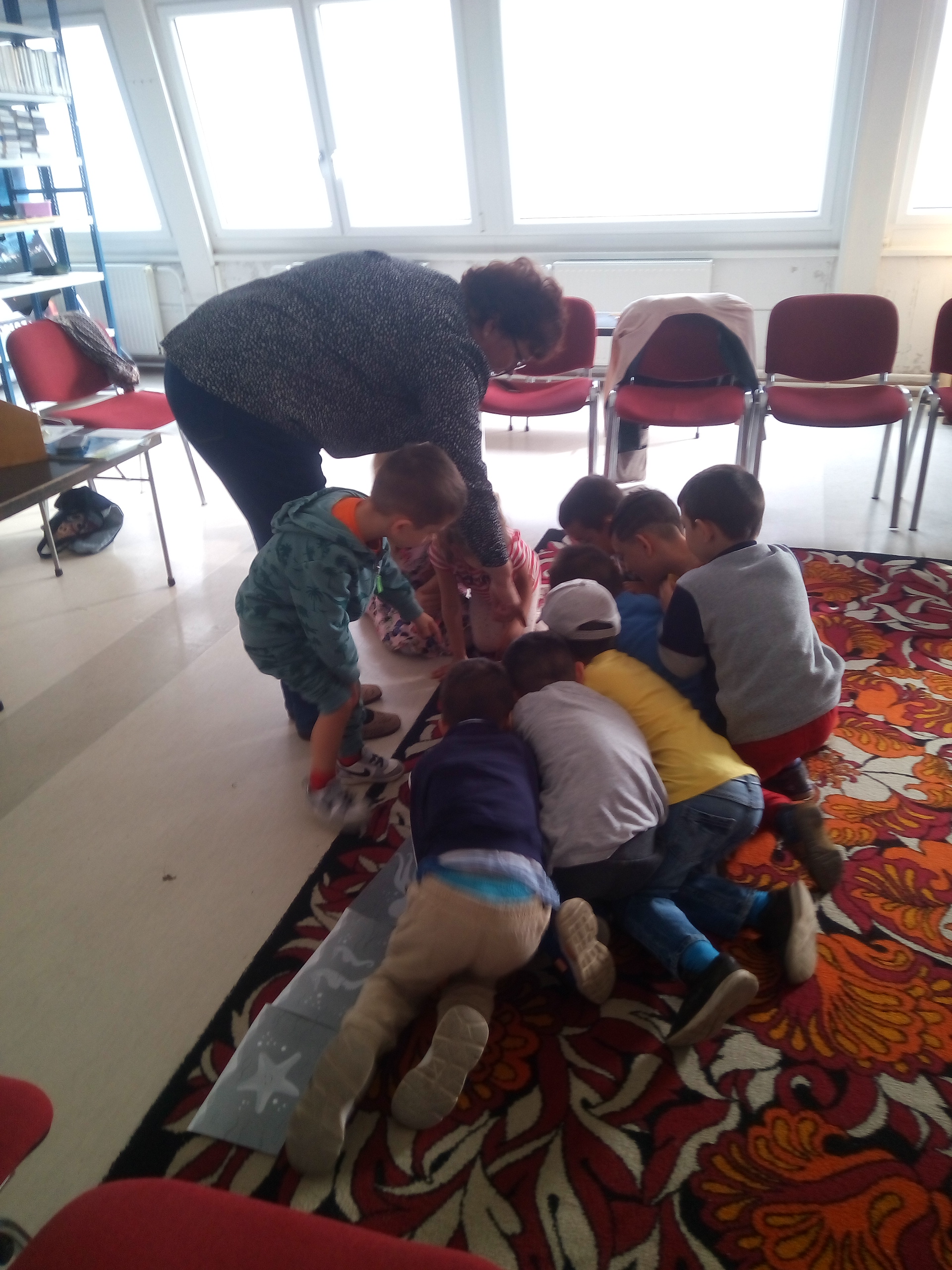 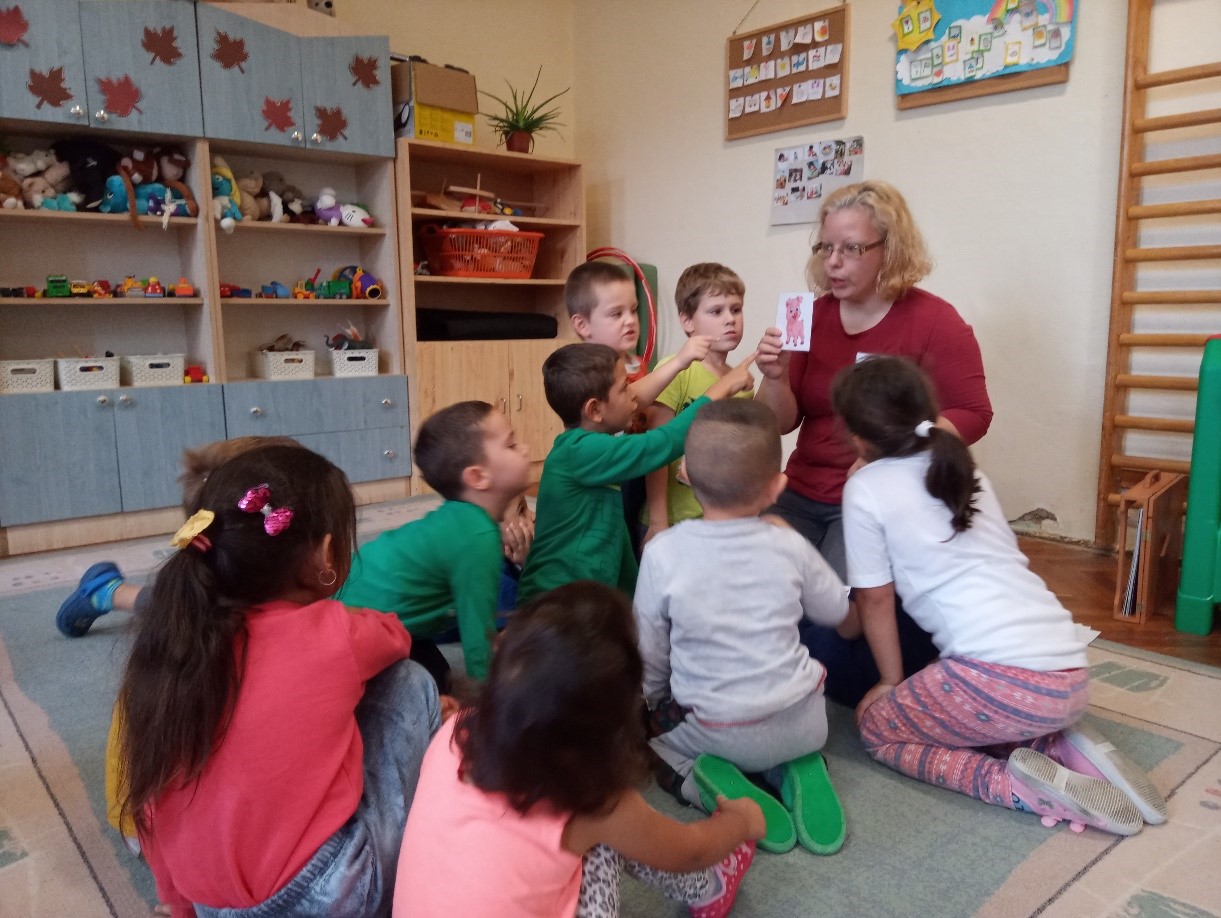 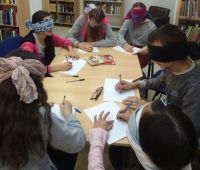 témahét
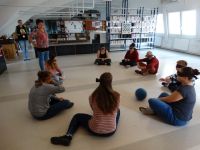 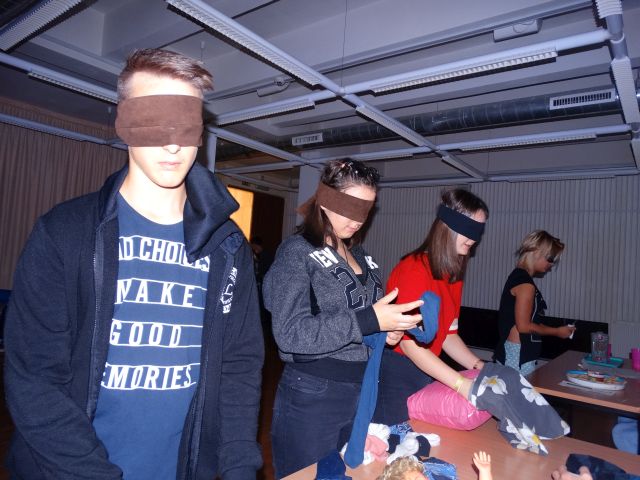 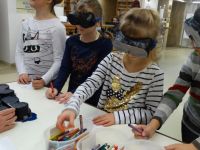 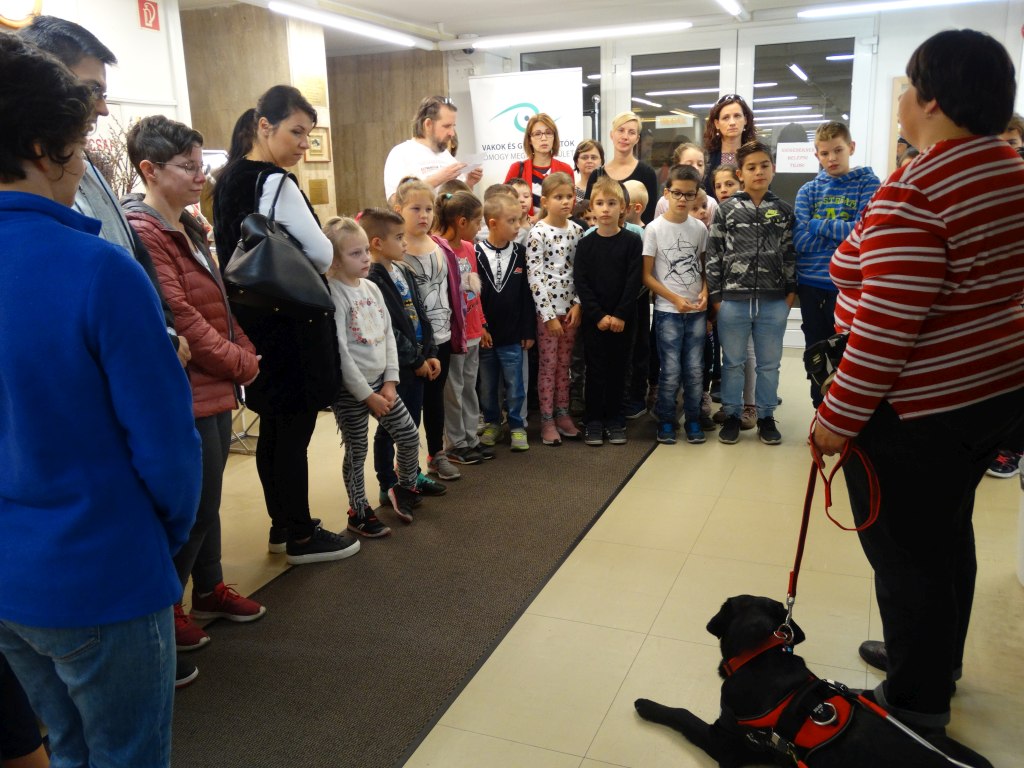 Online vetélkedő középiskolásoknak
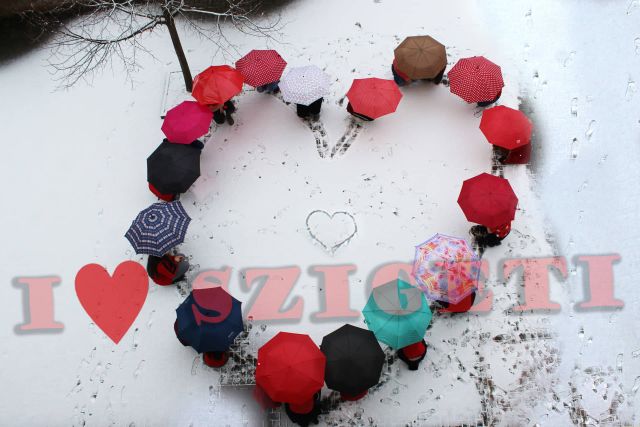 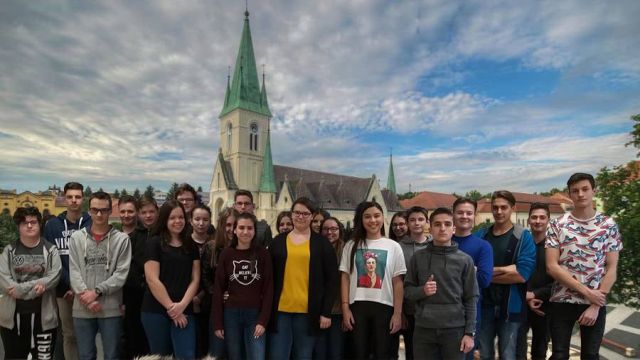 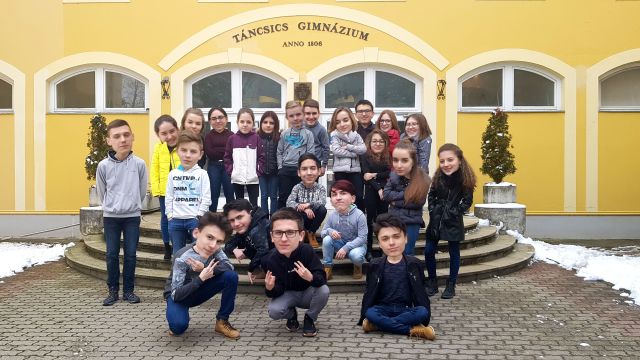 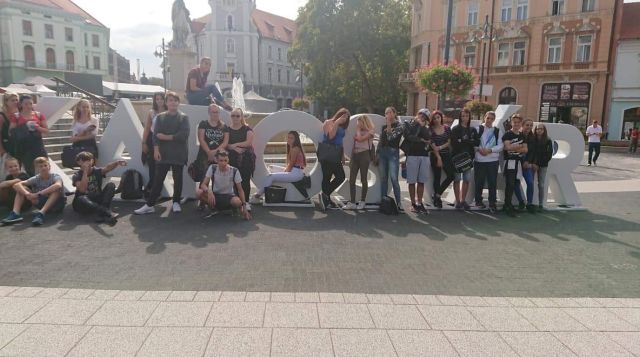 Online vetélkedő középiskolásoknak
A kaposvári református templom
Online vetélkedő középiskolásoknak
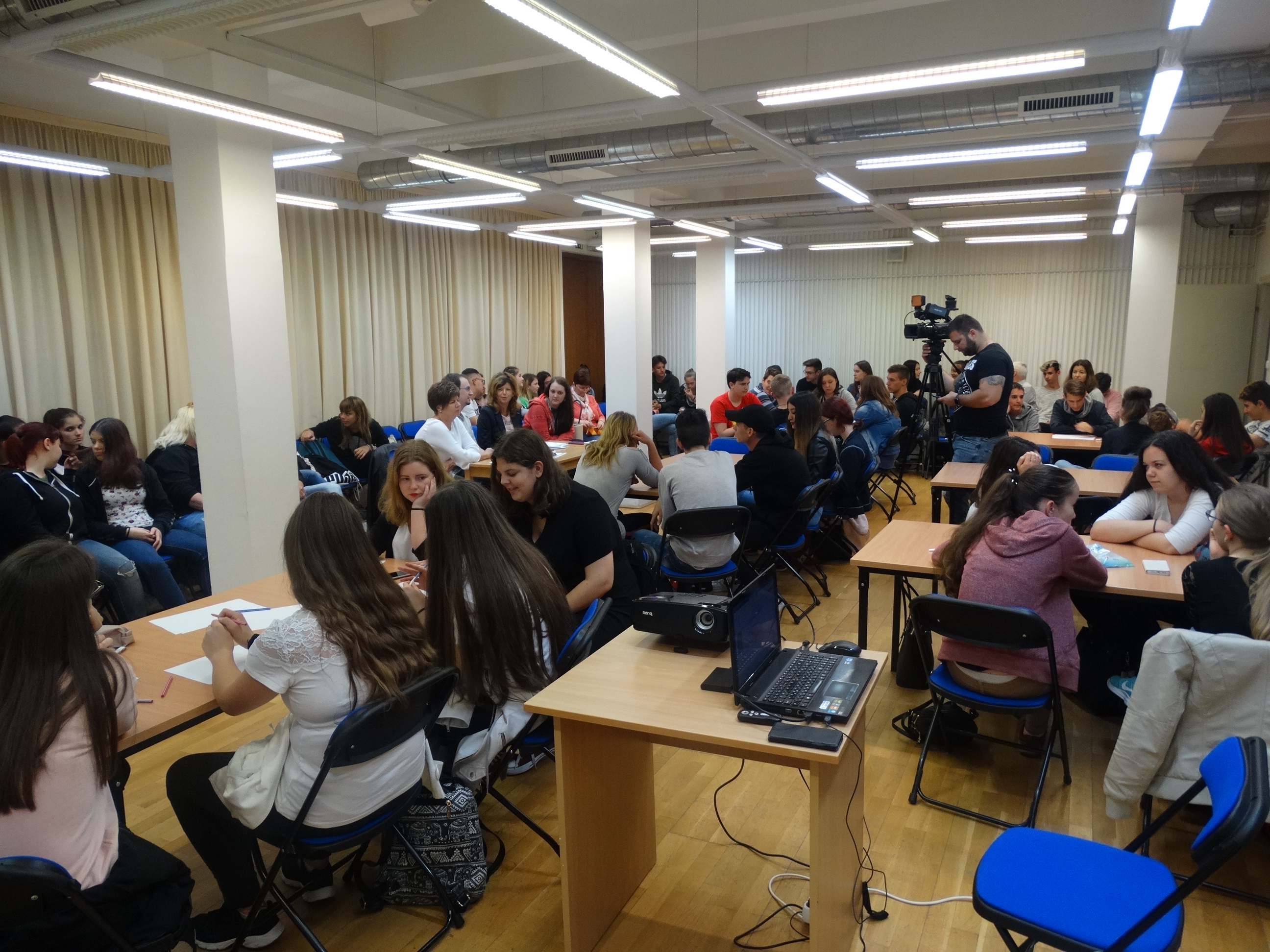 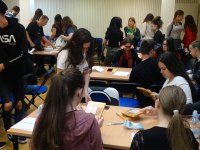 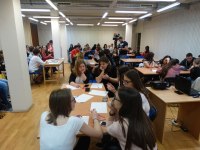 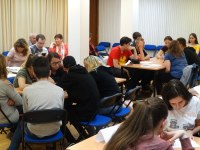 Tábor
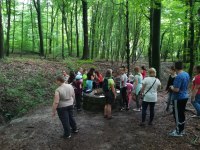 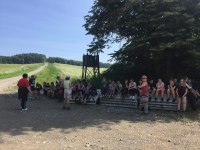 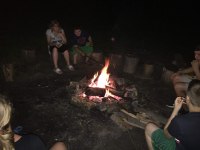 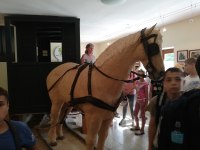 Családi olvasóklub
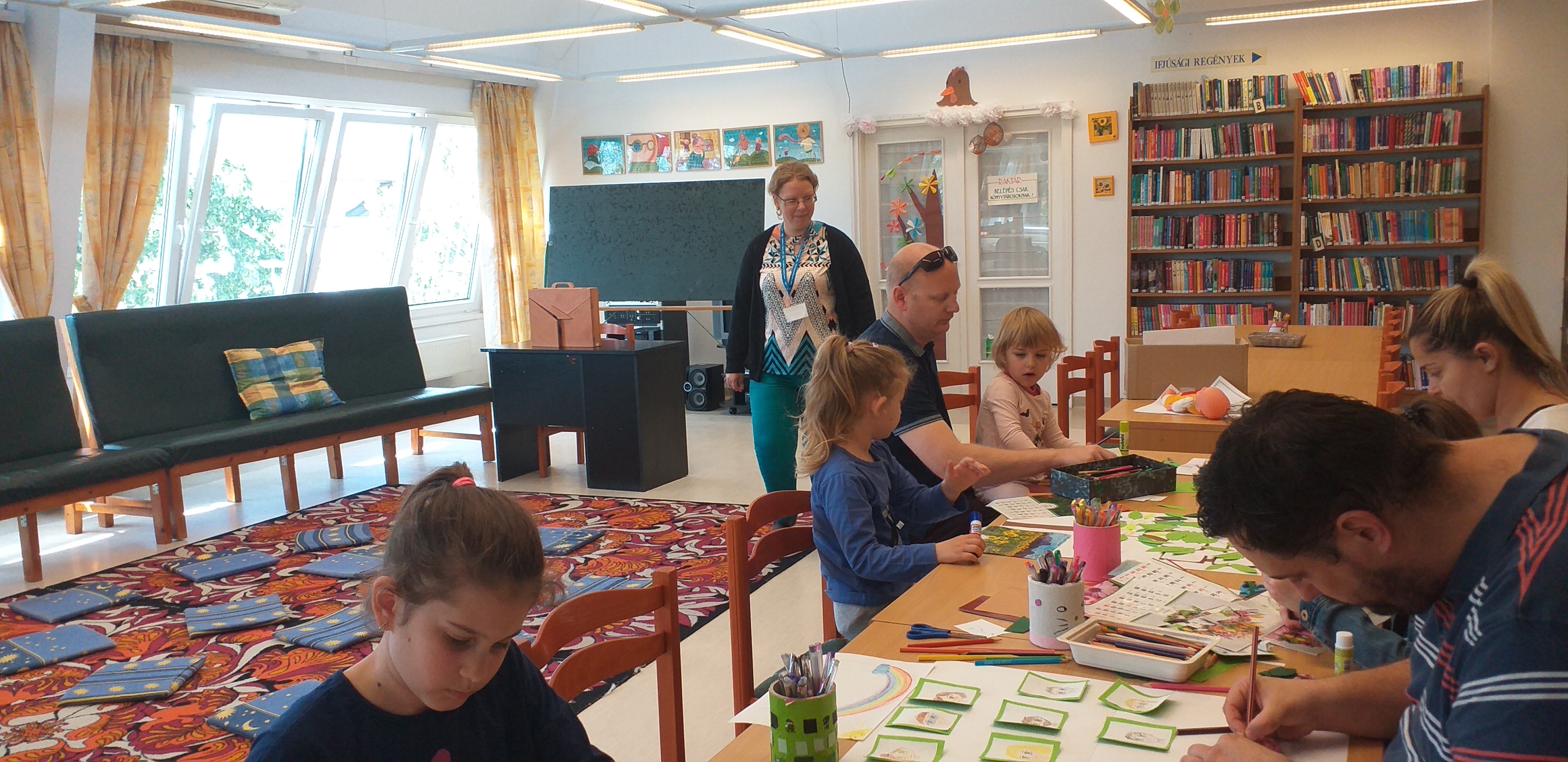 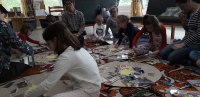 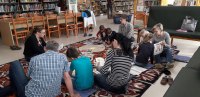 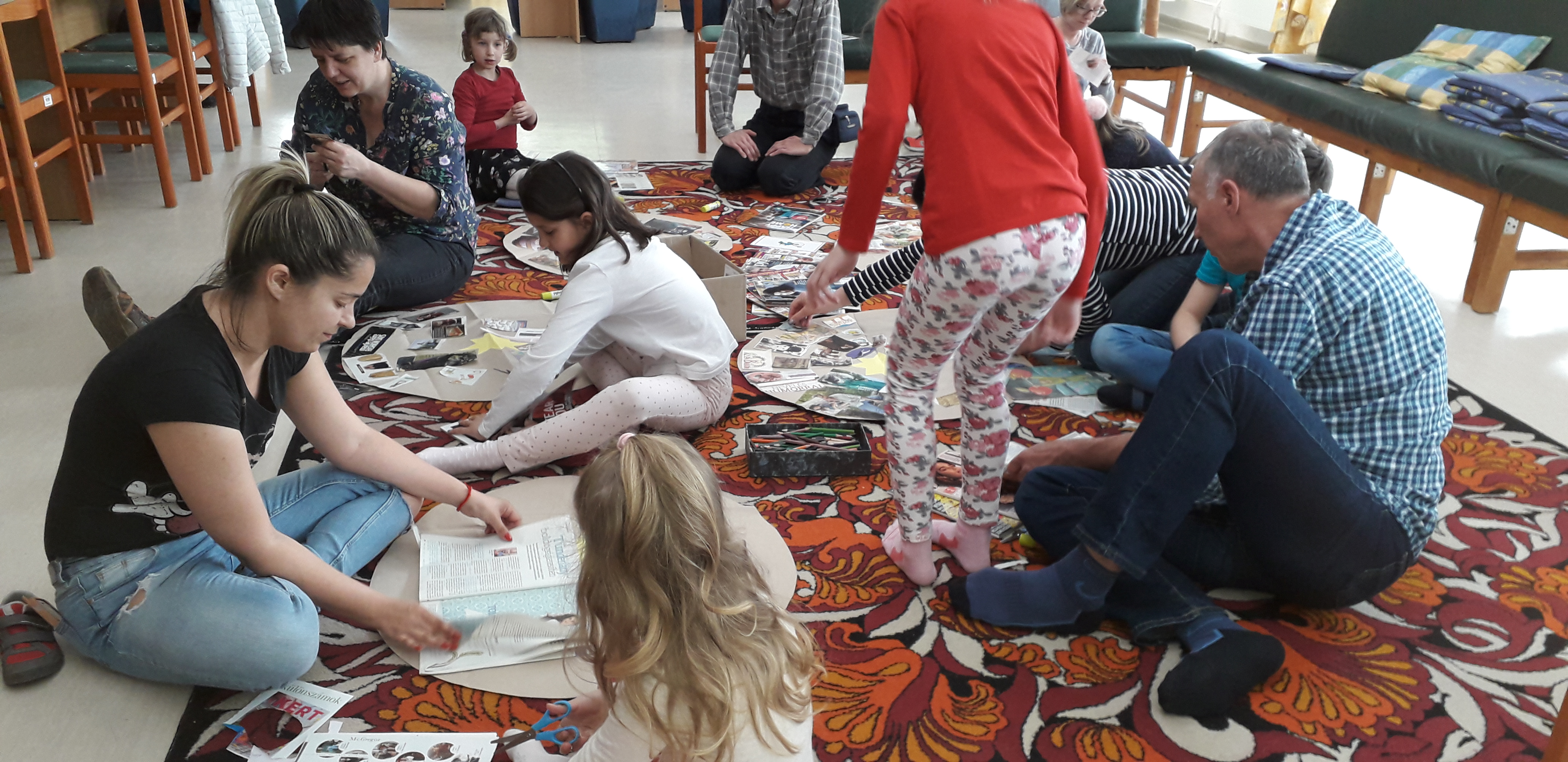 Mesevetélkedő általános iskolásoknak
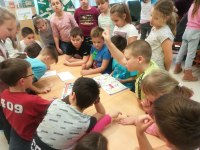 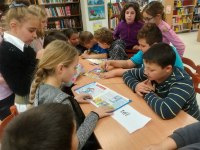 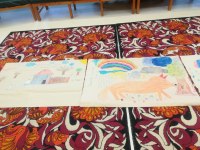 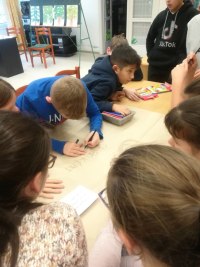 Gyerekek Írták
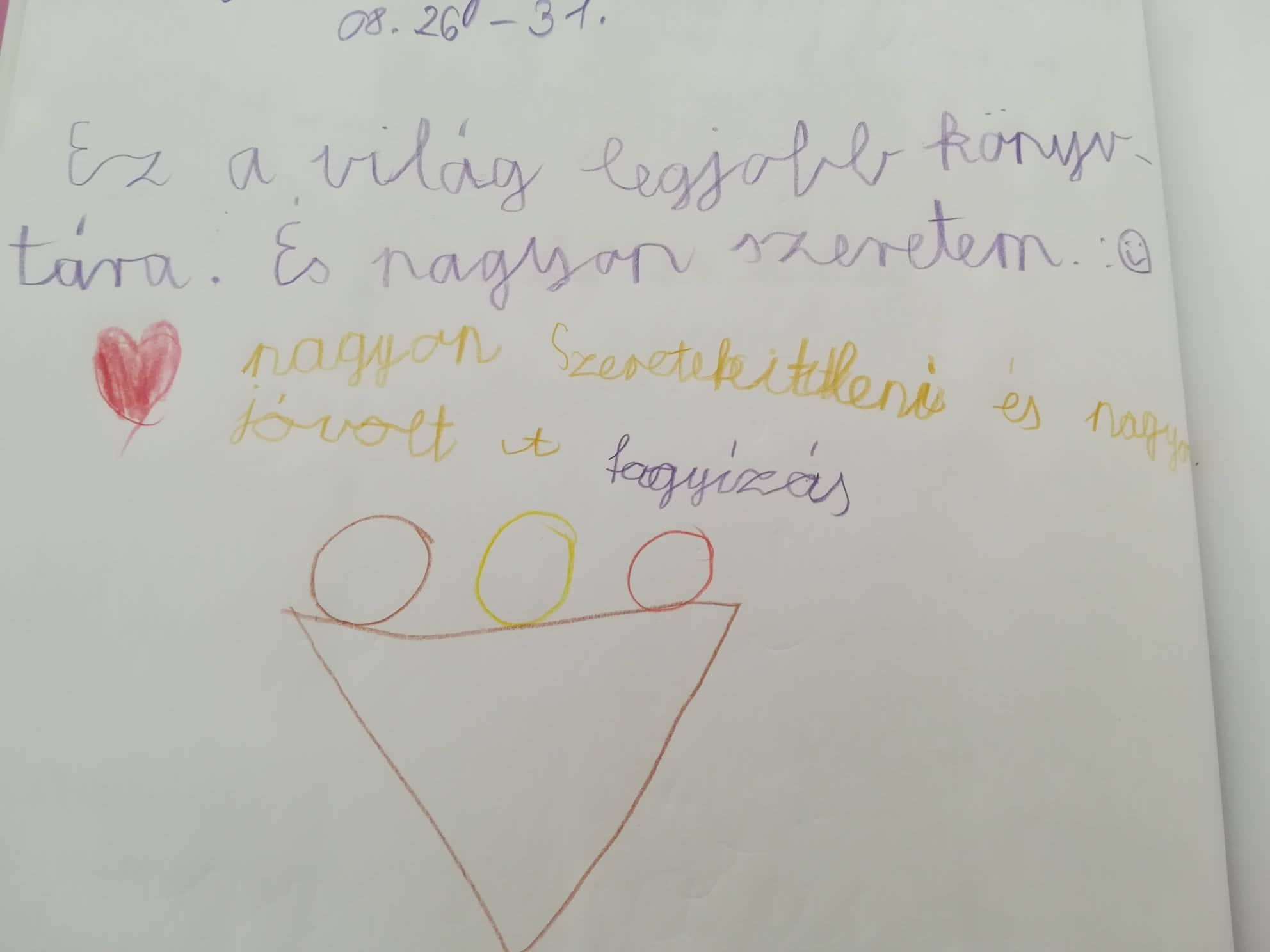 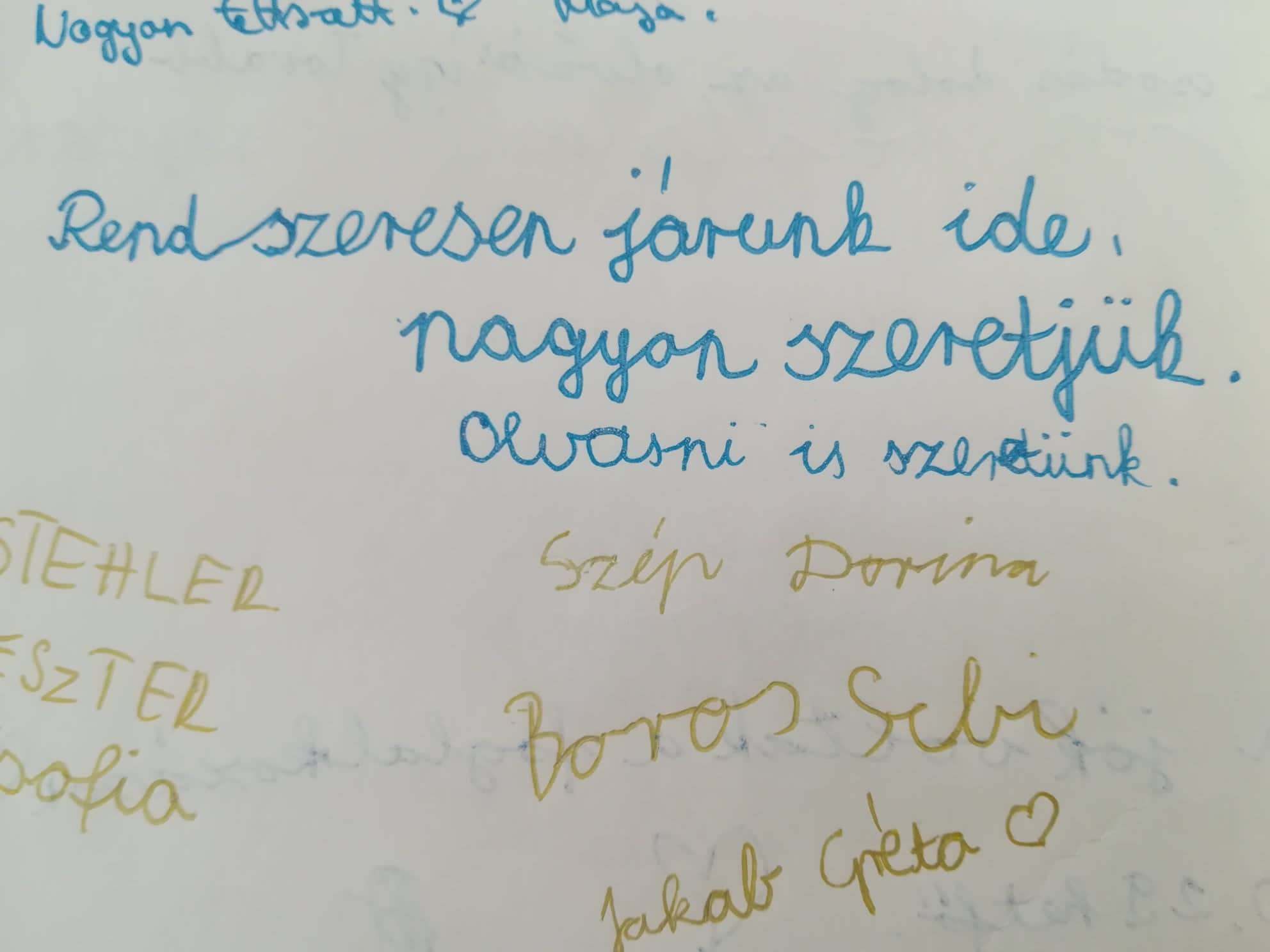 köszönjük  A SIKERES Együttműködést és  aFIGYELMET!